أمراض العائلة المركبة
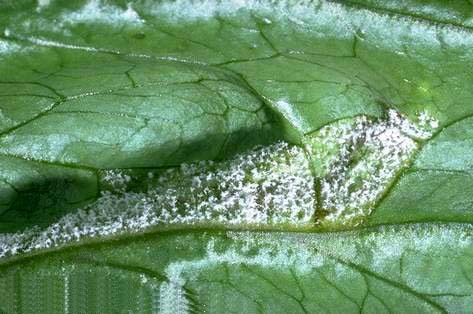 أعراض الإصابة بمرض البياض الزغبي على الخس
الفطر Bremia lactucae  مسبب البياض الزغبي على الخس
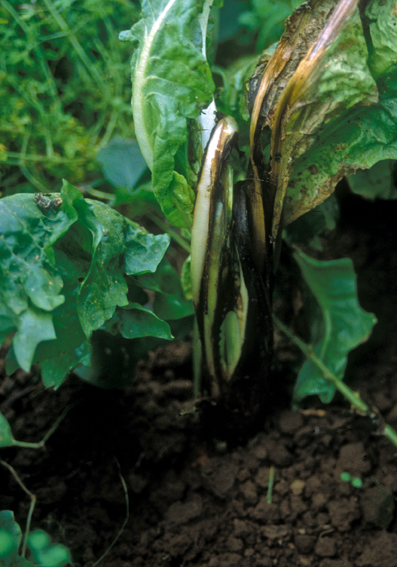 أعراض الإصابة بمرض اللفحة البكتيرية على الخس المتسببة عن Pseudomonas marginalis
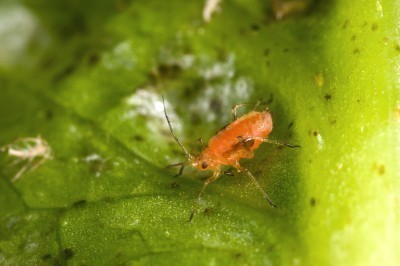 أعراض الإصابة بمرض موزائيك الخس المتسبب عن فايروس LMV وحشرة المن الناقلة للفايروس